1
LIGHTWEIGHT CLOUD COMPUTING FOR FAULT-TOLERANT DATA STORAGE MANAGEMENT
by
Prince Steve Kamanke
Supervisor : Antoine BagulaMentor : Samson Akintoye
2
Quick Recap
Problem Definition
 The need for a light weight cloud computing model
 Goals & Objectives
 Develop a user interface that enables experimental simulation that would otherwise be tedious and time consuming to do over real infrastructures when running multiple test runs
 Why CloudSim ?
It implements generic application provisioning techniques that can be extended with ease and limited effort
3
Overview
Introduction
 User Interface
 Implementation
 Testing
 Conclusion
Demo
4
Introduction
The importance of Cloud Computing
 The Problem with using real infrastructures such as Amazon EC2 and Microsoft Azure for benchmarking
 Hypothesis evaluation through Simulation
 The LWCC Graphical User Interface
5
User Interface
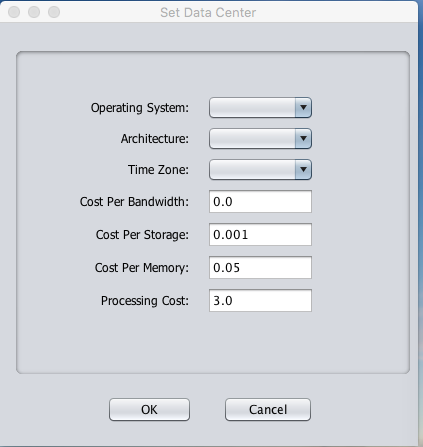 Platform Independent
Runs entirely in Java
Enables initial performance testing
[Speaker Notes: VmmAllocationPolicy: This abstract class represents a provisioning policy that a VM Monitor
utilizes for allocating VMs to hosts. The chief functionality of the VmmAllocationPolicy is to select
the available host in a data center that meets the memory, storage, and availability requirement for
a VM deployment.]
6
Simulation Flow
7
User Interface
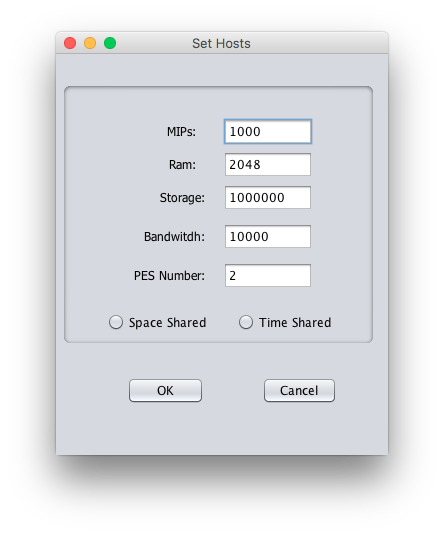 Introduction of 2 new scheduling policies:Time-Shared & Space-Shared
8
Testing
Host Machine:
CPU cores: 2 | Bandwidth Capacity : 10mbpsStorage Capacity : 1TB | Ram : 2GB | MIPS : 1000
Virtual Machines:
Storage Capacity : 10GB | Bandwidth : 1GBRam : 512MB
Cloudlets:
Length : 10GBFile size : 300MBOutput size : 300MB
9
Testing
3 simulation scenarios carried
Scenario 1:
One Data center running one host, one virtual machine, one cloudlet (Trivial)
Scenario 2:
One Data center running one host, in which the number of Virtual Machine is a function of the number of CPU cores present in the host. The VMs uses a Time-Shared scheduling policy.
Scenario 3:
One Data center running one host, in which the number of Virtual Machine is a function of the number of CPU cores present in the host. The VMs uses a Spaced-Shared scheduling policy.
10
Outcome
Scenario 1:
VM & Cloudlet binds flawlessly.
Execution time : 10 milliseconds
Scenario 2:
One cloudlet will be present in each Virtual Machine and they will both use all VM cores and MIPS (Millis Instructions Per Seconds) capacities. However, since each host’s CPU will be shared between 2 virtual machines that are using time-shared scheduling policy, the cloudlet will take twice the time to complete execution.
Execution time : 20 milliseconds
Scenario 3:
Broker fails in allocating a host for the last 2 virtual machines because the first two have already consumed all MIPS available. Once each of the 2 host Pes has a capacity of 1000 MIPS, defining that each one of the 4 virtual machines require 500 MIPs, the allocation the last 2 VMs fails.
Execution time : 20 milliseconds (with 2 destroyed VMs and unattended cloudlets)
11
Conclusion
A lot of for flexibility
Application has endless possibility in an experimental context
User can design scheduling and allocation policies tailored to his needs.
Though in it’s very early stages, the LWCC Gui is one of the very few Cloud Sim user interfaces out there. 
Room for improvement
12
Tools Used
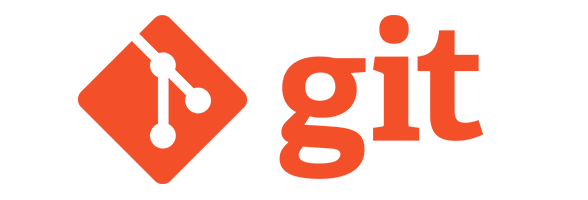 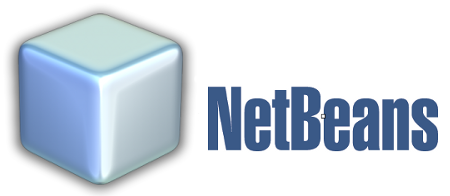 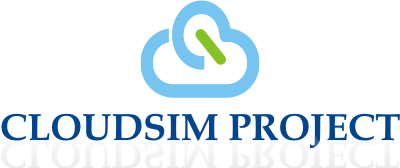 References
13
WHY MOVE TO THE CLOUD ? 10 Benefits of Cloud Computinghttps://www.salesforce.com/uk/blog/2015/11/why-move-to-the-cloud-10-benefits-of-cloud-computing.html
Bagula, A. (2016). Lightweight Cloud Computing for Fault-tolerant Data Storage Management. Cape Town: ISAT Laboratory, UWC Department of Computer Science.
Zhao, W., Melliar-Smith, P., & Moser, L. (2010). Fault Tolerance Middleware for Cloud Computing. IEEE 3rd International Conference on Cloud Computing. Miami, FL: IEEE Computer Society.
Mell, P., & Grance, T. (2011). The NIST Definition of Cloud Computing. The National Institute of Standards and Technology.
Mullins, T. (2014). Participatory Cloud Computing: The Community Cloud Management Protocol. South Africa: ISAT Laboratory, University of Cape Town.
Buyya, R., Beloglazov, A., Calheiros, R. N., Ranjan, R., & Rose, C. A. (2009, November 3). CloudSim: a toolkit for modeling and simulation of cloud computing environments and evaluation of resource provisioning algorithms. SOFTWARE – PRACTICE AND EXPERIENCE, 41:23-50.
14
Demo | Q&A
15
End
THANK YOU !